Qari mill-Ktieb 
tal-Ġenesi
Ġen 21, 5.8-20
Abraham kellu mitt sena 
meta twelidlu ibnu Iżakk. 
U t-tarbija kibret, u nfatmet. 
U Abraham għamel ikla kbira f’jum il-ftim ta’
Iżakk. U Sara lemħet lil bin Ħagar, l-Eġizzjana, dak li kienet wildet lil Abraham, jilgħab ma’ Iżakk binha. U qalet lil Abraham:
“Keċċihom ’il barra, 
lil din il-qaddejja u ’l binha. Għax ma għandux bin din il-qaddejja jaqsam 
il-wirt ma’ ibni Iżakk.”
U din il-ħaġa ma għoġbot 
xejn lil Abraham minħabba ibnu. U Alla qal lil Abraham:
“La tinkwetax 
għaż-żagħżugħ u 
għall-qaddejja: kulma qaltlek Sara, isma’ minn kliemha, għax b’Iżakk
jissemmha nislek. U bin 
il-qaddejja wkoll, nagħmel minnu ġens, għax hu nislek.”
U Abraham bakkar filgħodu, qabad il-ħobż u żaqq ilma, u tahom lil Ħagar, qegħedhomlha fuq spallejha, u bagħatha
bit-tifel magħha. 
U telqet tiġġerra fid-deżert
ta’ Birsaba. Meta ntemm 
l-ilma taż-żaqq telqet 
it-tifel taħt waħda
mis-siġar, u marret toqgħod biswitu daqs tefgħa ta’ qaws ’il bogħod, għax qalet:
“Ma rridx narah imut!”
U kif kienet bilqiegħda biswitu, għolliet leħenha u bkiet. U Alla sama’ leħen 
it-tifel, u l-anġlu ta’ Alla sejjaħ lil Ħagar mis-sema
U qalilha:
“ X’għandek Ħagar? La tibżax. Alla sama’ leħen 
it-tifel, minn fejn hu qiegħed. Qum. Aqbad
it-tifel, u agħmel il-qalb bih, 
għax jien sa nagħmlu ġens kbir.” 
Imbagħad Alla fetħilha
għajnejha u rat bir ilma.
U marret u mliet iż-żaqq 
bl-ilma u sqiet it-tifel. 
U Alla kien maż-żagħżugħ,
u dan kiber, u kien jgħammar fid-deżert, u kien
jinqala’ għall-qaws.
Il-Kelma tal-Mulej.
R:/ Irroddu ħajr lil Alla
Salm Responsorjali
R:/  Isma’ Mulej 
l-għajta tal-fqajjar
Dan il-fqajjar sejjaħ 
u l-Mulej semgħu,
u mid-dwejjaq tiegħu 
kollha ħelsu.
L-anġlu tal-Mulej 
jgħasses 
madwar dawk li jibżgħu minnu, u jeħlishom.
R:/  Isma’ Mulej 
l-għajta tal-fqajjar
Ibżgħu mill-Mulej, qaddisin tiegħu;
xejn ma jonqsu minn jibża’ minnu.
Is-setgħana jiftaqru
u jbatu l-ġuħ;
min ifittex lill-Mulej xejn ma jkun jonqsu
R:/  Isma’ Mulej 
l-għajta tal-fqajjar
Ejjew uliedi, 
isimgħu lili;
Jiena l-biża’ tal-Mulej ngħallimkom.
Min hu l-bniedem 
li jħobb il-ħajja,
u jixtieq jara għomru kollu risq?
R:/  Isma’ Mulej 
l-għajta tal-fqajjar
Hallelujah, Hallelujah
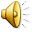 Għax ried hu, il-Missier wilidna bil-kelma 
tal-verità, biex inkunu 
l-ewwel frott tal-ħlejjaq tiegħu.
Hallelujah, Hallelujah
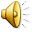 Qari mill-Evanġelju skont 
San Mattew
Mt 8, 28-34
R:/ Glorja lilek Mulej
F’dak iż-żmien, Ġesù wasal ix-xatt l-ieħor, fil-pajjiż 
tal-Gadarin, u tnejn 
min-nies, maħkumin 
mix-xitan, ħarġu mill-oqbra
u resqu fuqu. 
Kienu qliel wisq; ħadd ma 
kien jistá jgħaddi bihom 
minn dik it-triq. U nfexxew jgħajtu u jgħidu:
“Aħna x’għandna x’naqsmu, Bin Alla? Ġejt hawn biex taħqarna qabel iż-żmien?”
Mela ftit il-bogħod
minnhom kien hemm merħla kbira ħnieżer tirgħa. U x-xjaten talbu ħafna lil Ġesù u qalulu:
“Jekk toħroġna, ibgħatna 
fil-merħla tal-ħnieżer.”
“Morru!” 
qalilhom. Imbagħad ħarġu, 
u daħlu fil-ħnieżer, u
l-merħla kollha nxteħtet
mill-għoli tax-xaqliba għal ġol-baħar u nqerdet fl-ilma.
Ir-rgħajja ħarbu u marru 
l-belt ixerrdu l-aħbar ta’
kollox u ta’ kulma kien għadda minn għala 
l-imxajtna.
U l-belt ħarġet bi ħġara għal ħdejn Ġesù u kif rawh, bdew jitolbuh ħafna biex jibqa’ sejjer ’il barra minn pajjiżhom.
Il-Kelma tal-Mulej
R:/ Tifħir lilek Kristu